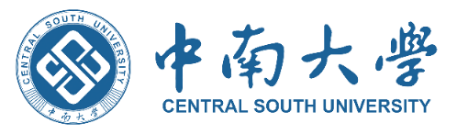 体制内和体制外的工作该如何选择？
王梓懿  张金学
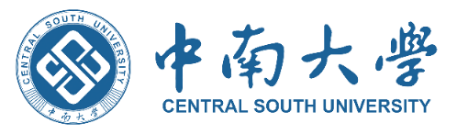 一、问题提出
小张是某高校一名大四准毕业生，上大学后与同社团小李相识并确定恋爱关系。毕业前夕，小李母亲到校看望小李并和小张一起吃饭，席间谈到希望小张毕业后进体制内工作，并罗列了诸多好处，说这样才能放心地把女儿交给他。巧合的是，小张父母与小李母亲的想法一致，希望小张参加公务员考试，进入体制内工作。
该听从父母和准丈母娘的建议参加公务员考试，还是坚持自己的想法，到企业里打拼闯出一片天，这使得本想到企业工作的他陷入了纠结。体制内的工作真像准丈母娘说的那么好吗？
知行合一、经世致用
自强不息 厚德载物
Tsinghua University of China
Central South University
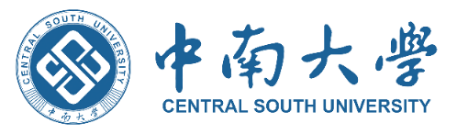 一、问题提出
近年来，“考公热”、“选调热”成了社会普遍关注的一大话题，而“中科院博士集体出走、“自贡公务员自杀留遗书”等事件也引发了广泛的社会讨论。到底是体制内工作好还是体制外工作好，网友有几种立场。
（一）体制内工作派
（二）体制外工作派
（三）工作中立派
知行合一、经世致用
自强不息 厚德载物
Tsinghua University of China
Central South University
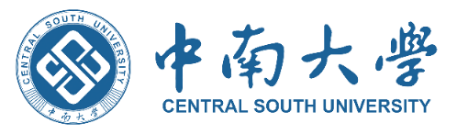 一、问题提出——体制内工作派
编制就是准婚证
体制内工作稳定
免受疫情经济之苦
根据各高校官方发布的2018年高校毕业生就业数据:
以三所“双一流”高校2018年毕业生就业质量报告为例，清华大学7243名毕业生中选择到党政机关、事业单位和国企工作的比例为62.4%，北京大学7548名毕业生选择到党政机关、事业单位和国企工作的比例为71.9%，中南大学8868名毕业生中选择到党政机关、事业单位和国企工作的比列为54.94%。
知行合一、经世致用
自强不息 厚德载物
Tsinghua University of China
Central South University
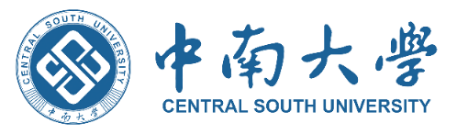 一、问题提出——体制外工作派
体制内的工作一入职基本就触碰到了职业天花板
体制内的工作千篇一律
矛盾主要起因：  根据麦可思《2019年中国大学生就业报告》（蓝皮书）数据:
2014-2018届本科毕业生
民营企业就业的比例从50%上升到54%
国有企业就业的比例从23%下降到19%
2014-2018届高职高专毕业生
民营企业就业的比例从65%上升到 68%
国有企业就业的比例从18%下降到15%
凭本事吃饭，靠努力生活
给人工作激情
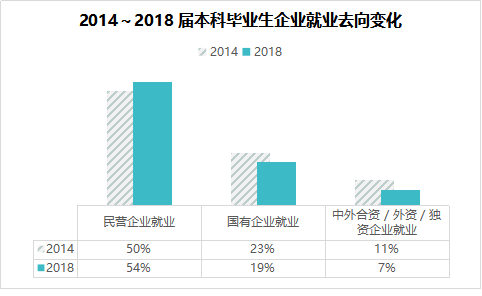 知行合一、经世致用
自强不息 厚德载物
Tsinghua University of China
Central South University
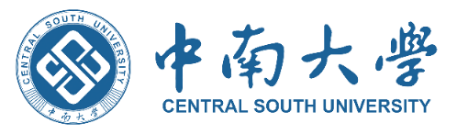 一、问题提出——工作中立派
哪种工作好看个人，没有清闲的单位，只有清闲的人
哪种工作好看策略，在稳定中求进，在奋进中求稳，才是正确的工作之道
哪个好是相对的，体制内工作有保障，但在大灾大难、大是大非的时候就必须担起肩上的使命
有时候社会上对体制内外工作的好坏是有误解的， 在哪都可以“混”，在哪也都可以“拼”
知行合一、经世致用
自强不息 厚德载物
Tsinghua University of China
Central South University
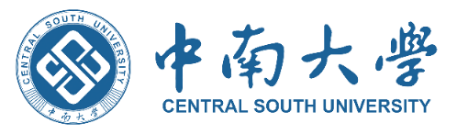 二、原因分析
社会上对于体制内和体制外工作存在较大争论，原因在于体制内与体制外的工作在工作内容、工作性质和工作方式上存在一定差距进而带来了两者“工作体验”上的差异。
3
2
1
工作稳定性不同
工作自由度不同
薪资波动水平不同
体制内的工作更稳定，失业的风险较小，试错空间较大
体制内的工作时间较为固定集中，体制外的工作时间较为杂乱分散，“临时加班”是家常便饭。
体制内工作薪资波动范围较小，体制外工作薪资波动范围较大，且薪资层级差距也相比体制内工作大
知行合一、经世致用
自强不息 厚德载物
Central South University
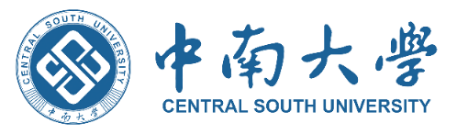 二、原因分析
2017-2020年公务员国考报考招录比
2014-2020年公务员国考报名人数平均为145.8万人，招录人数平均为23408人，平均录取率为1.602%，除2019年国考因国家机构改革造成数据波动较大外，其余年份报考人数、招录人数和招录比均较为稳定，录取比例维持在1%至2%之间，可谓“百里挑一”，足见公务员考试难度。
数据来源：国家公务员局网站
知行合一、经世致用
自强不息 厚德载物
Tsinghua University of China
Central South University
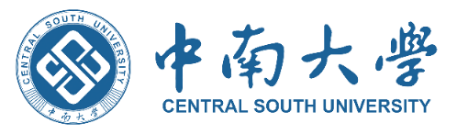 二、原因分析
2011年3月23日，中共中央、国务院出台了《关于分类推进事业单位改革的指导意见》（简称《意见》），拉开了事业单位改革的大幕。《意见》要求，2020年要建立起功能明确、治理完善、运行高效、监管有力的事业单位管理体制和运行机制，形成基本服务优先、供给水平适度、布局结构合理、服务公平公正的中国特色公益服务体系，一部分事业单位将转型或取消，而原有的事业编制人员也将失去事业编制。这也就意味着，体制内的工作并不如想象的那样稳定，根据国家发展战略的调整和发展格局的需要，今后将没有稳定的“铁饭碗”，而真正的“饭碗”是自己的“本事”。
知行合一、经世致用
自强不息 厚德载物
Central South University
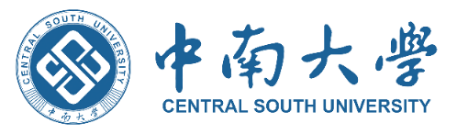 二、原因分析
此时再来分析准丈母娘和小张的“分歧”原因。准丈母娘经历了毕业后工作包分配的历史时期，避开了激烈的社会竞争，人生起起落落，深知稳定能够带来生活的规律、家庭的美好，希望自己的子女也能够过上这样的生活。而小张满腔热血，有冲劲有干劲，想要通过努力证明自己，实现自己的人生价值。两种想法没有对错之分。或许只是立场不同、经历不同、家庭情况不同、背景不同等主客观环境不同。体制内外的工作并无好坏之分，因此，如何选择需要与自己对话。
截至2017年年底，我国民营企业数量超过2700万家，个体工商户超过6500万户，注册资本超过165万亿元。民营经济贡献了50%以上的税收，60%以上的国内生产总值，70%以上的技术创新成果，80%以上的城镇劳动就业，90%以上的企业数量。即著名的“民营企业56789”特征，体制内工作发挥着前哨保底的作用，而体制外工作则在卯足劲头为国家的发展做出巨大的贡献。
50%
60%
70%
80%
数字来源于2018年11月习近平总书记在民营企业座谈会上的讲话
知行合一、经世致用
自强不息 厚德载物
Central South University
三、解决方案参考——实事求是的自我判断
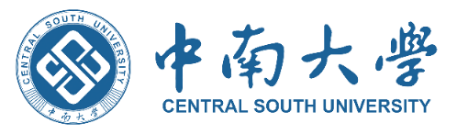 成长背景
从小受到父母一辈潜移默化的影响，成长在体制内工作家庭的毕业生可能在思维方式和行事作风上更沉稳也可能更趋向于稳定的生活；成长在体制外工作家庭的毕业生则可能在发挥主观能动性和适应能力上具有相对的优势。
01
不同的学生组织氛围和培养方式同样可能对毕业生的职业发展产生影响。有学生会等学生组织经历的毕业生从工作程序和工作方式上有了一定的经验；社团干部和活跃分子在大学追求自己的兴趣爱好，而这种特质似乎也与体制外的气场“更合”；党员具有较强的政治素养和家国情怀，考公和考选调可能是实现满腔抱负的合适途径。
校园经历
性格因素
性格沉稳、勤奋专注、热情担当、善于交往但不喜欢高强度工作的毕业生可以考虑进入体制内工作；创新意识强，外向热血，抗压能力强，热衷改变且充满活力的毕业生可以考虑到体制外工作，在工作中通过自身的努力得到改变。
02
03
知行合一、经世致用
自强不息 厚德载物
自强不息 厚德载物
Tsinghua University of China
Central South University
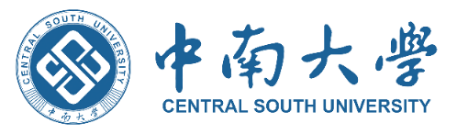 三、解决方案参考——基于需求的理性分析
在初步了解了自身的实际情况后，需要进行深层次的思考，结合自身规划和需求取向，趋利避害，与自己对话，做出选择。
“岗位”饭碗和“技能”饭碗         生存命题和发展命题           成就需求和稳定需求
别人说的好不一定好                        留给自己试错的余地                  在满足“小我”中升华“大我”
随着社会的进步和发展、社会结构的改变，并没有真正稳定的工作，也没有一定成功的道路。别人说的好不一定好，适合自己的就是最好的。
三、解决方案——有的放矢的优化选择
选择没有对错之分，也并没有在条条框框下得出的标准选择，任何人都不能预示自身未来的发展，只能给自己设定一个目标后朝着目标努力。
体制内工作和体制外工作从根本意义上说都是为国家做贡献，为国家建设发展添砖加瓦，为创造更好的生活贡献力量。
知行合一、经世致用
自强不息 厚德载物
Central South University